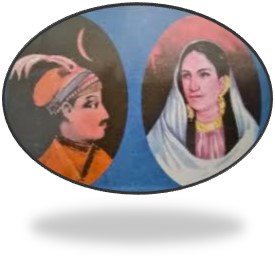 Wellcome to my new digital content
আমরা যারা বাংলা ভাষায় কথা বলি তারা   
                                         বাঙালি
আমরা যারা বাংলা ভাষায় কথা বলি তারা বাঙ্গালী।
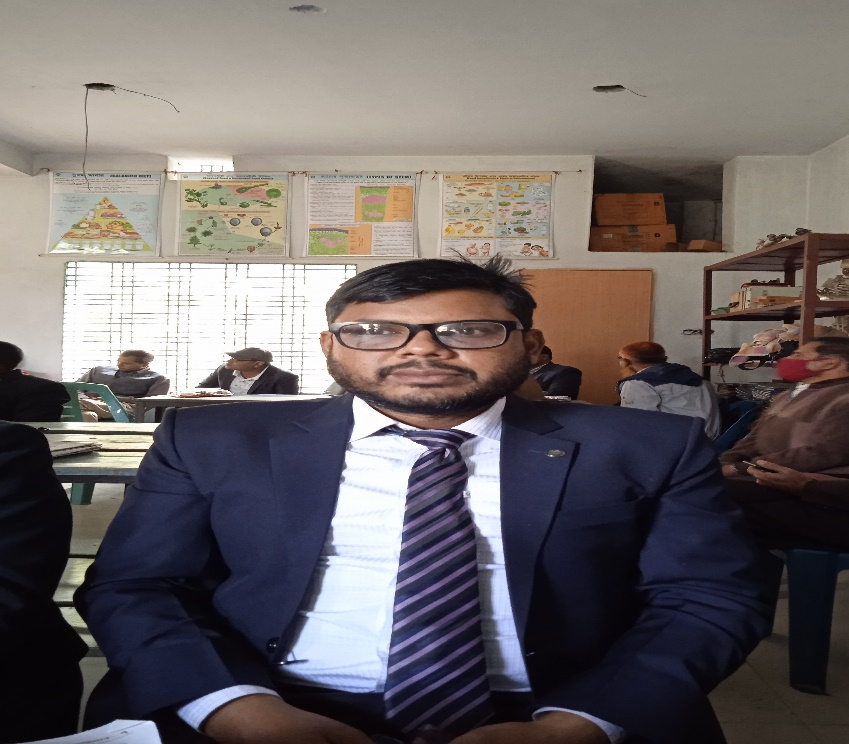 ID – QUAMRUL16
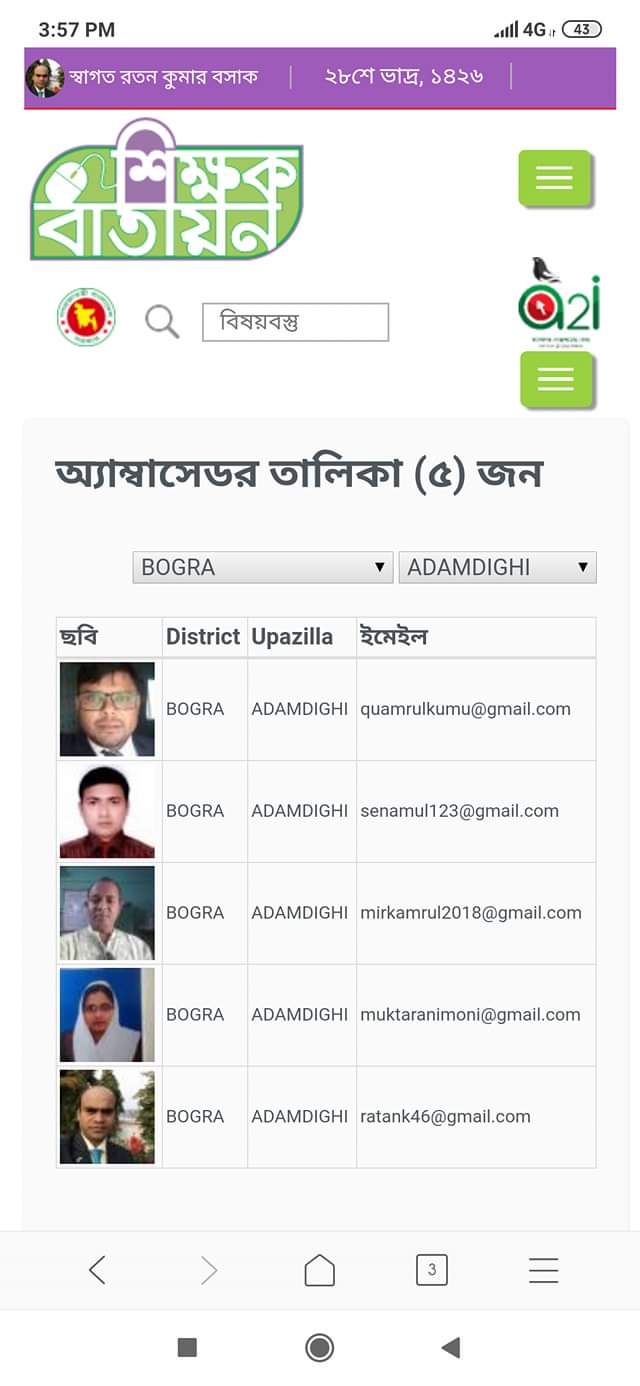 DISTRICT AMBASSADOR
 ICT4E
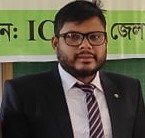 কামরুল হাসান আহমেদ
সহকারি শিক্ষক
শালগ্রাম সরকারি প্রাথমিক বিদ্যালয়
আদমদীঘি  ,বগুড়া
quamrulkumu@gmail.com
কি হয়েছিল ১৭৫৭ সালে বাংলায় ?
আমরা বাঙ্গালীরা ১৭৫৭ সাল থেকে ১৯৪৭ সাল পর্যন্ত প্রায় ২০০ বছর পরাধীন ছিলাম।
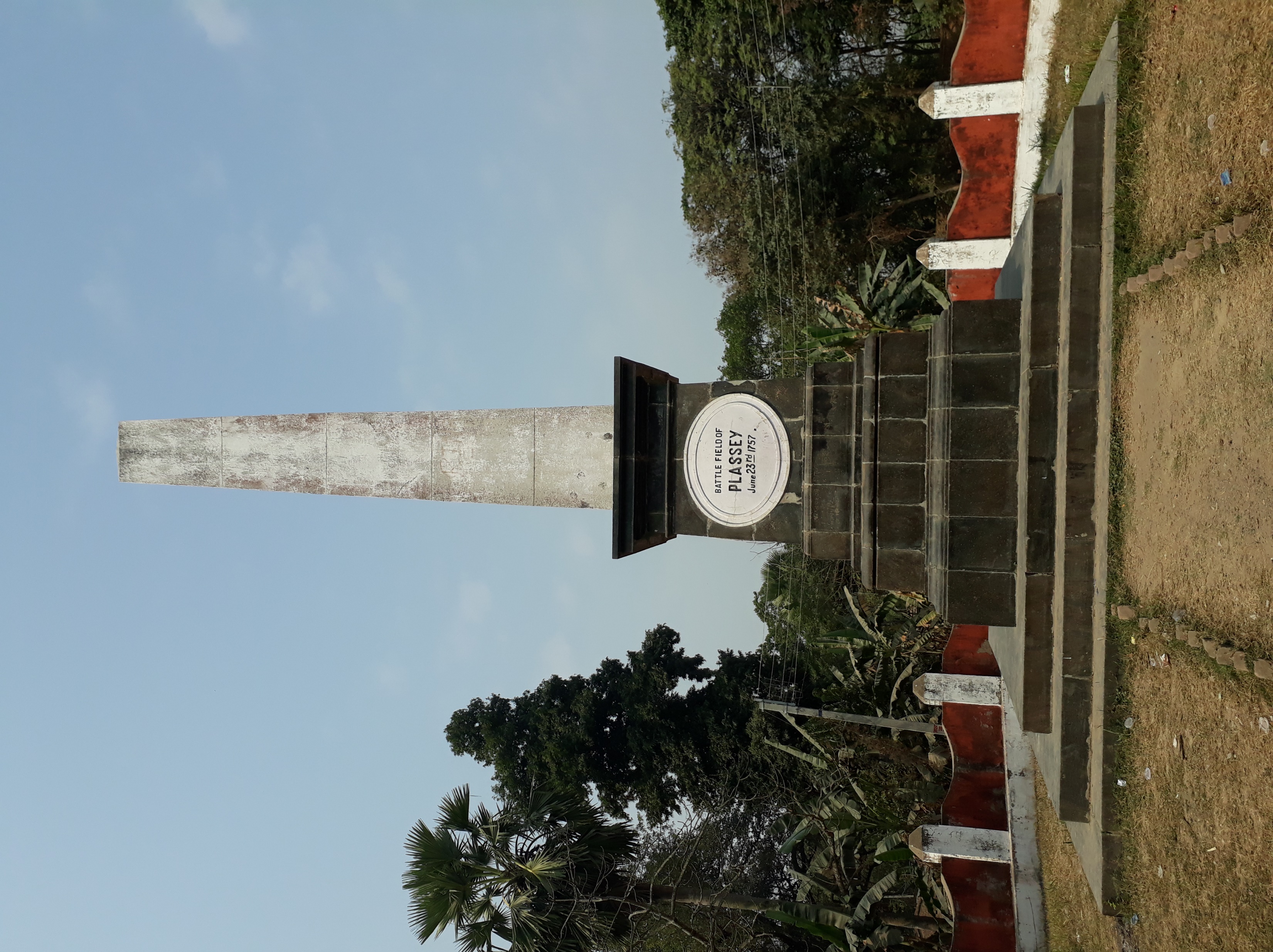 শিখনফল
১৫. ১. ১  ব্রিটিশ ঔপনিবেশিক শাসন 
( শাসনকাল, আগমনের কারণ , ঔপনিবেশিক শাসনের প্রভাব ) সম্পর্কে সংক্ষেপে বলতে পারবে ।
পরিচিতি
কামরুল হাসান আহমেদ

সহকারি শিক্ষক
শালগ্রাম সরকারি প্রাথমিক বিদ্যালয় আদমদীঘি , বগুড়া।
বিষয় – বাংলাদেশ ও বিশ্ব পরিচয়
শ্রেণি – পঞ্চম
অধ্যায় – দ্বিতীয়
পাঠ – ব্রিটিশ শাসন
পাঠ্যাংশ -  ১৭৫৭ সালের পলাশীর যুদ্ধ
সময় – ৪৫ মিনিট
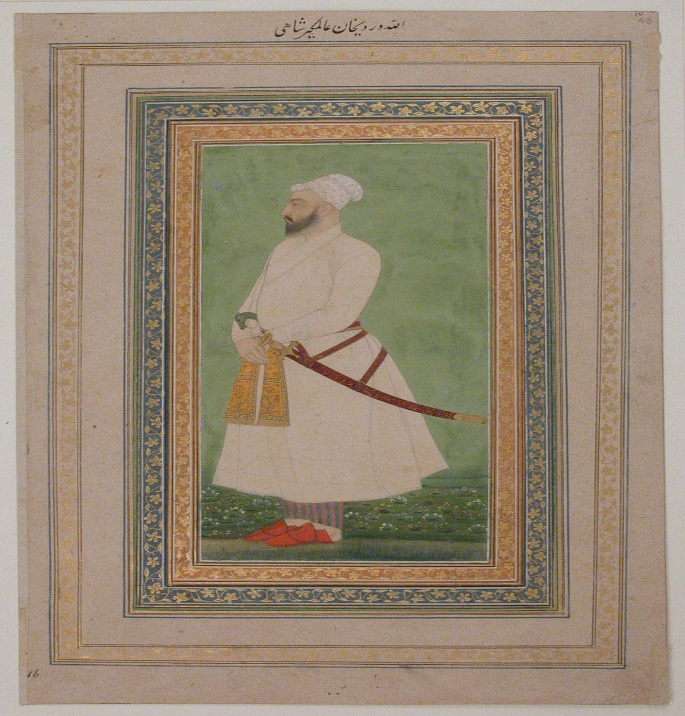 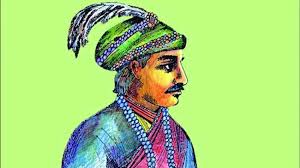 সিরাজ- উদ - দৌলা
আলি বর্দি খান
বাংলার স্বাধীন নবাব আলি বর্দি খান ১৭৫৬ সালে বাংলার নবাব হিসেবে আপন নাতী সিরাজ- উদ-দৌলা কে মনোনীত করেন ।
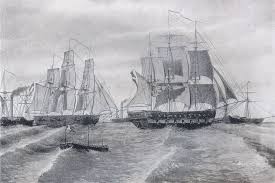 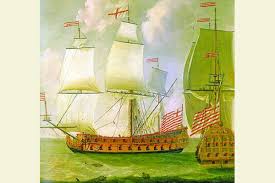 মোঘল আমলে পর্তুগিজ , ডাচ , ইংরেজ , ফরাসি বিভিন্ন ইউরোপীয় বণিকগোষ্ঠী ব্যবসা করতে ভারতীয় উপমহাদেশে আসে ।
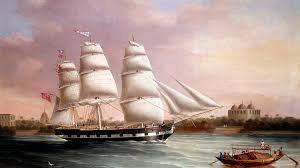 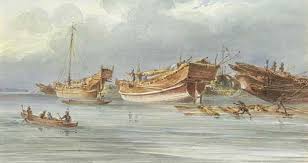 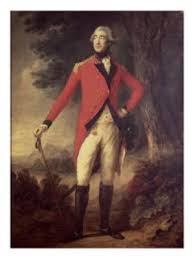 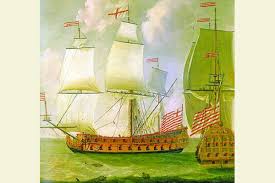 ব্যবসায়িক প্রতিযোগিতায় শেষ পর্যন্ত ইংরেজরা টিকে থাকে।
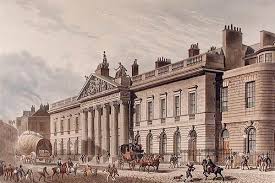 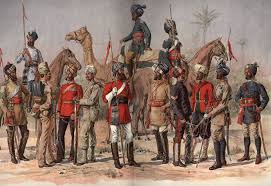 ভারত ও ব্রিটেনের মধ্যে বাণিজ্য পরিচালনার জন্য ১৬০০ সালে তারা ব্রিটিশ ইস্ট-ইন্ডিয়া কোম্পানি প্রতিষ্ঠা করে।
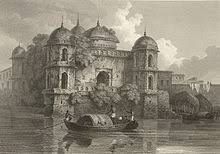 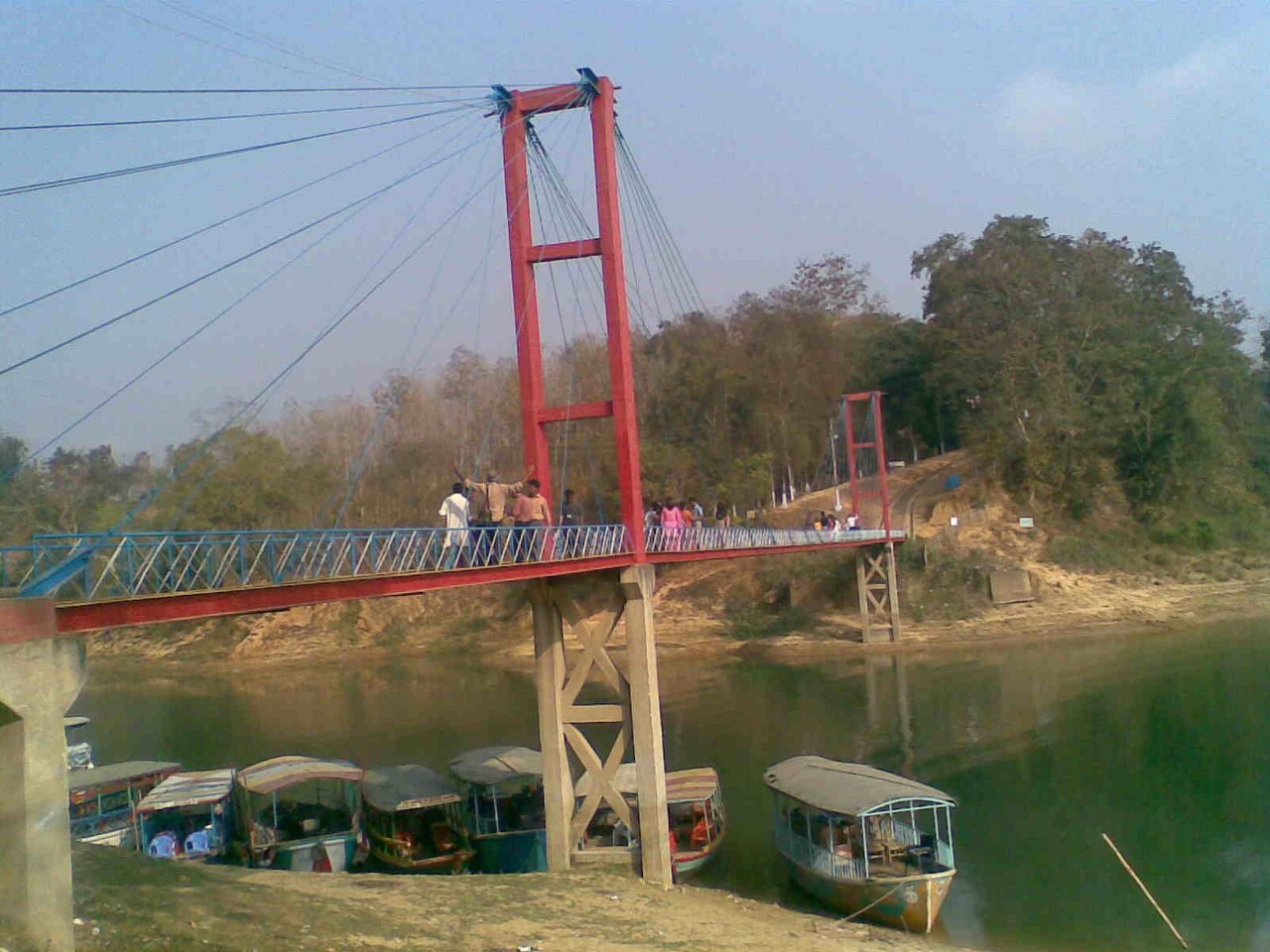 বাংলার সম্পদের জন্য এই অঞ্চলের প্রতি ইংরেজদের আগ্রহ ছিল।
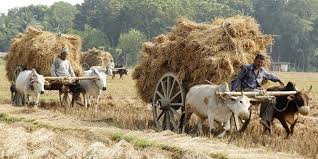 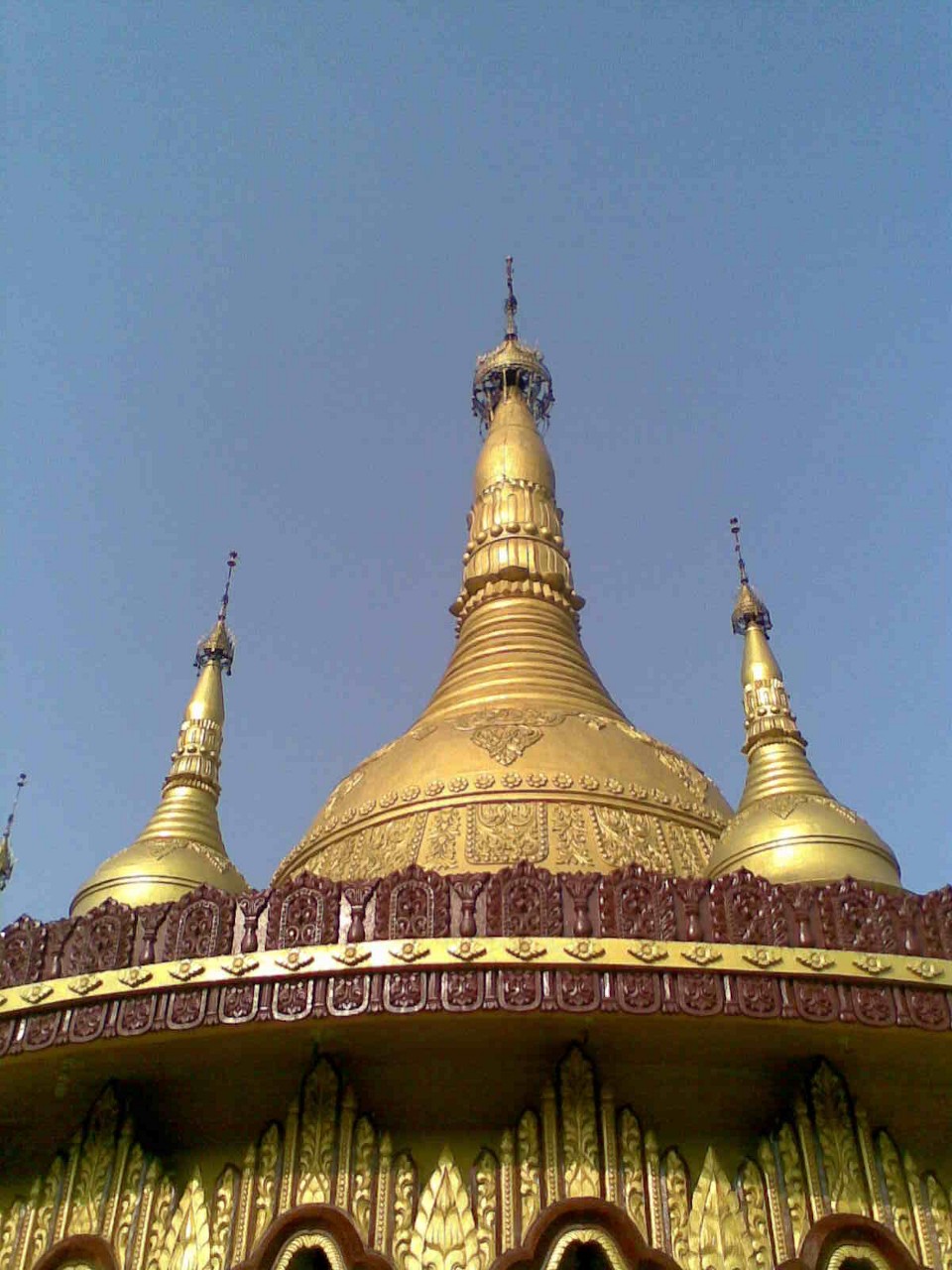 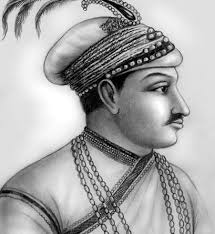 বাংলার শেষ স্বাধীন নবাব ছিলেন সিরাজ-উদ-দৌলা । তিনি ১৭৫৬ সালে মাত্র ২২ বছর বয়সে বাংলার নবাব হন ।
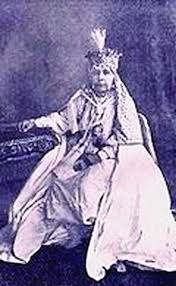 তরুণ নবাবের সাথে তাঁর পরিবারের কিছু সদস্যের , বিশেষ করে বড় খালা ঘষেটি বেগমের সম্পর্ক খুব খারাপ ছিল ।
ঘষেটি বেগম
রায়দুর্লভ , জগতশেঠের মতো বণিকদের বিরোধিতা ও ষড়যন্ত্রের শিকার হন নবাব।
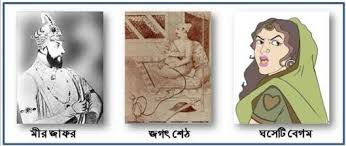 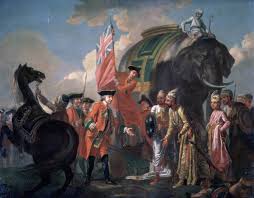 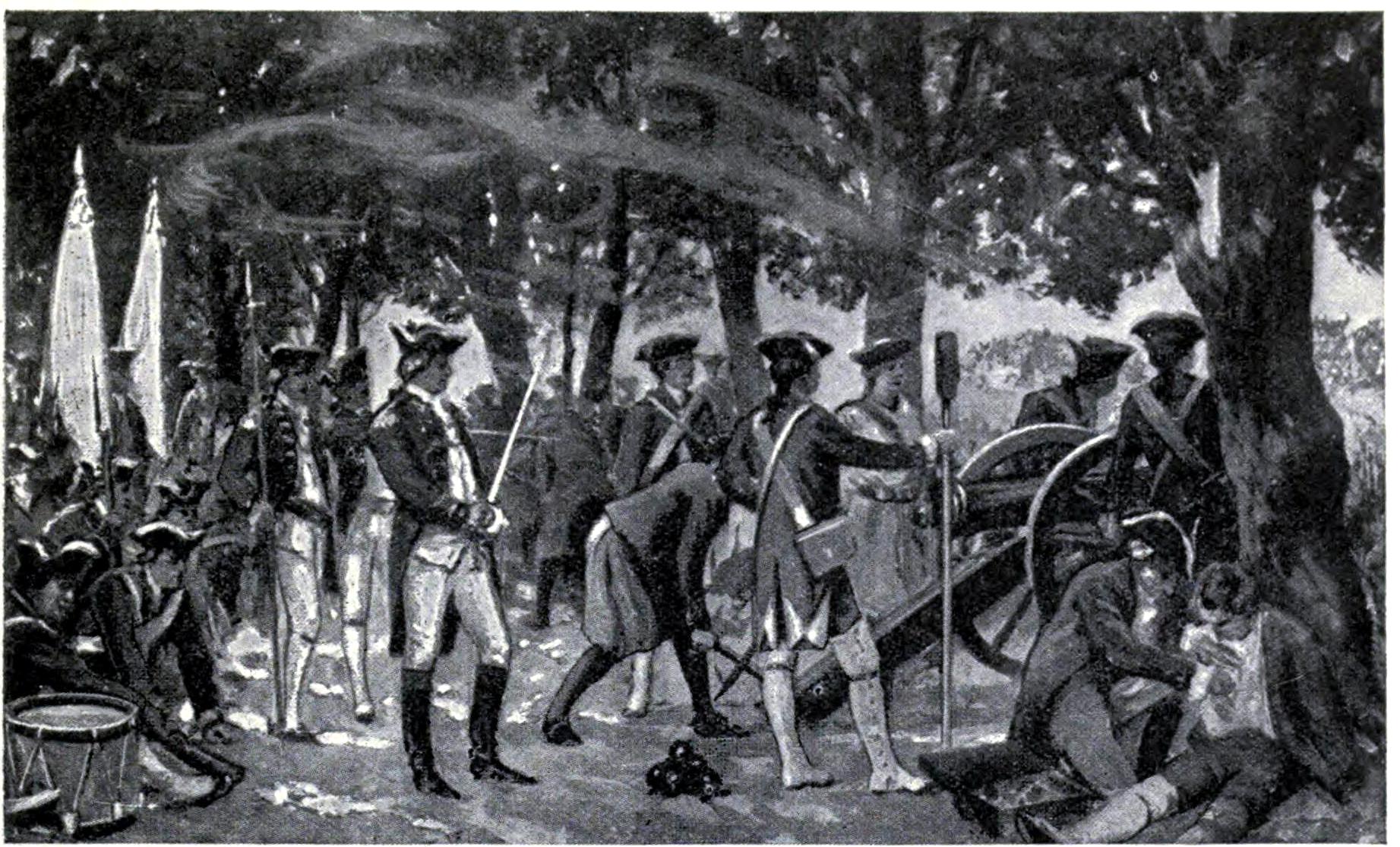 বণিকেরা অবশেষে ১৭৫৭ সালের ২৩শে জুন পলাশির যুদ্ধে নবাবের বিরুদ্ধে ইংরেজ পক্ষে যোগ দেন।
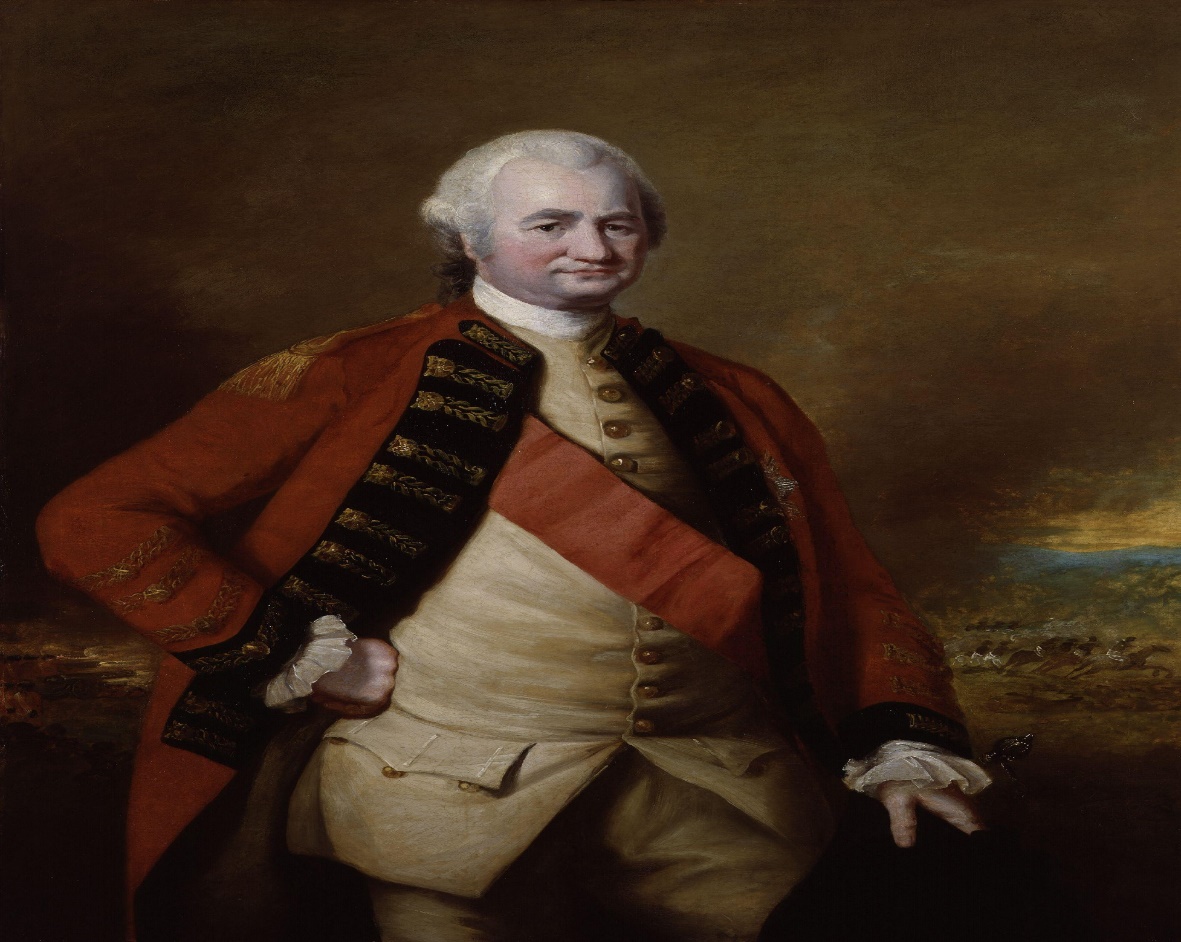 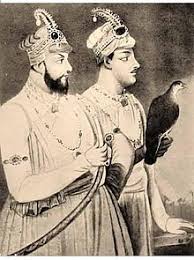 মীরজাফর  ও  মীরন
রবার্ট ক্লাইভ
নবাবের সৈন্যবাহিনীর প্রধান মীরজাফর বিশ্বাসঘাতকতা করে ইংরেজ লর্ড ক্লাইভের পক্ষে কাজ করে। চল্লিশ হাজার সৈন্য নিয়ে যুদ্ধ না করে পলাশীর প্রান্তরে দাঁড়িয়ে থাকে মীর জাফর আলী খান ।
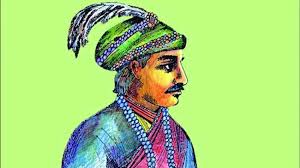 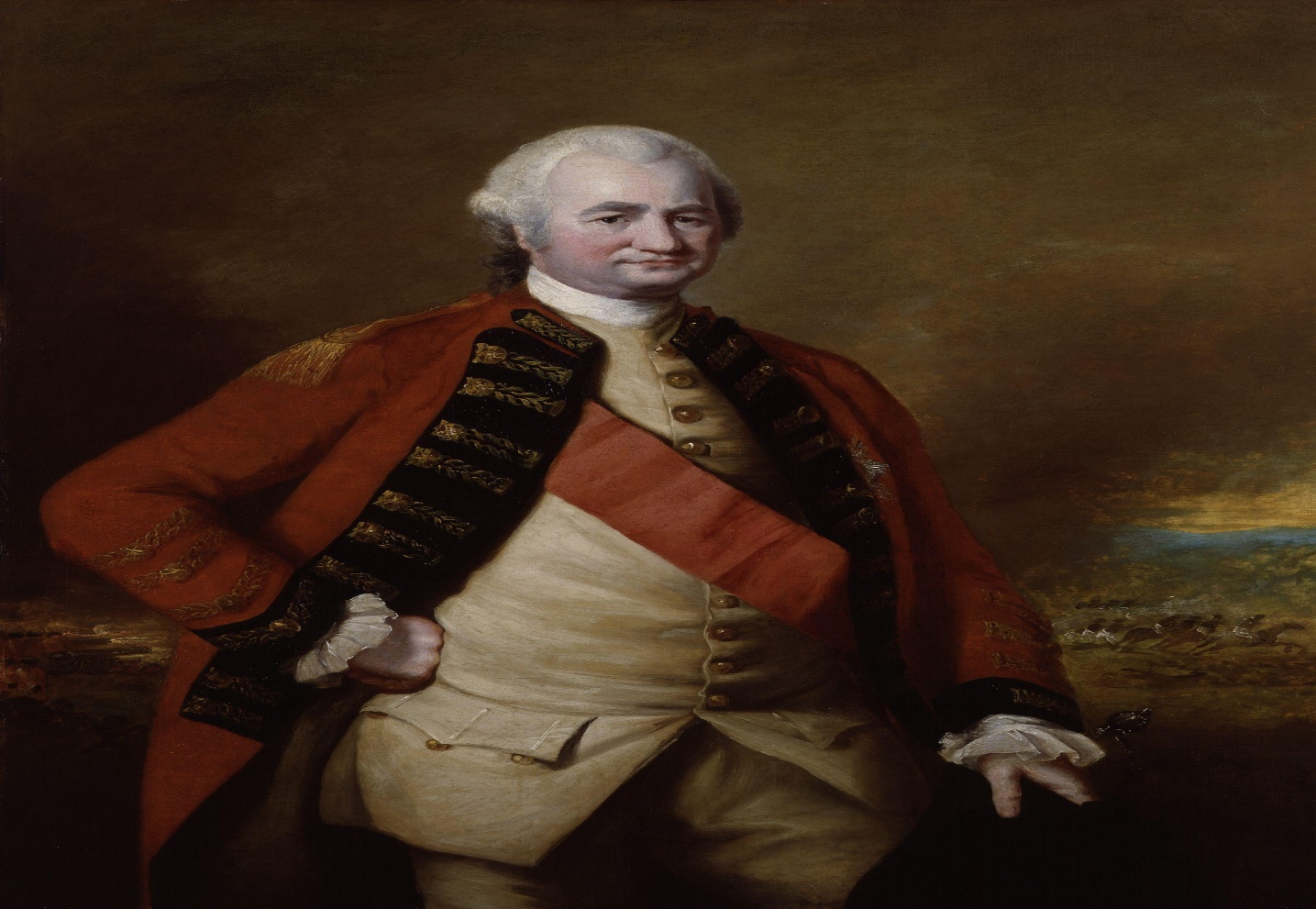 পলাশীর যুদ্ধ
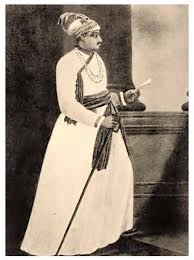 নবাব সিরাজ-উদ-দৌলা কে হত্যা করা হয়।
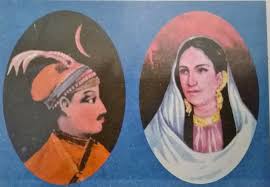 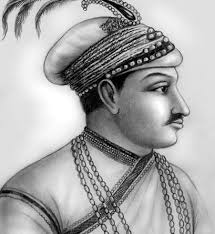 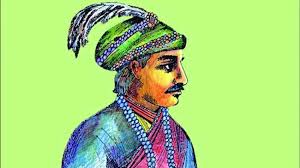 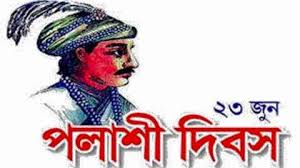 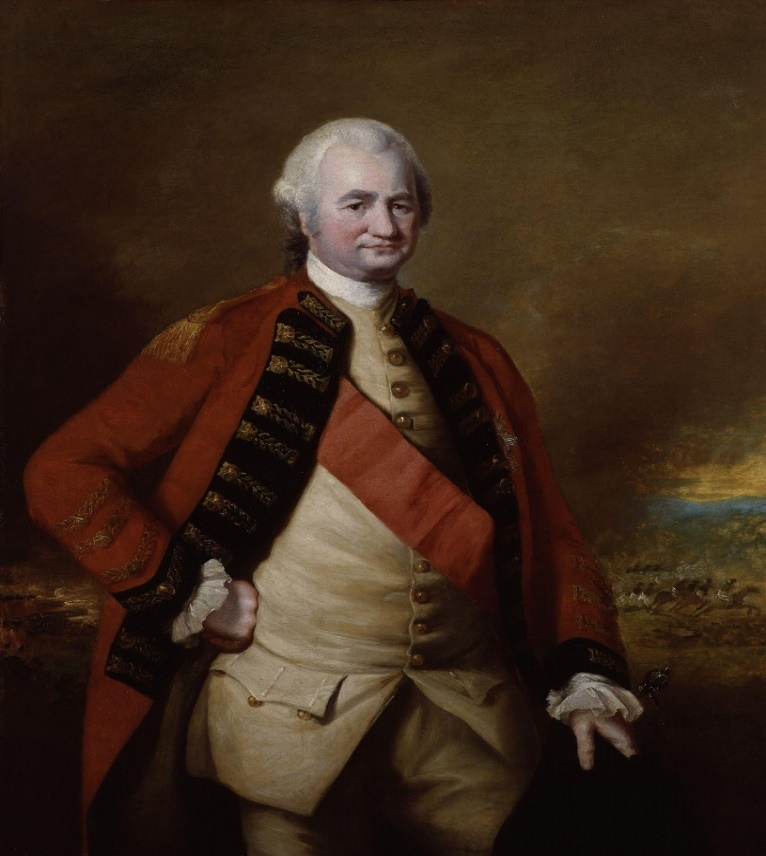 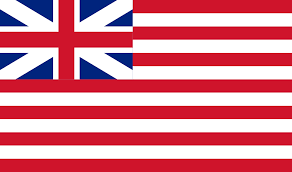 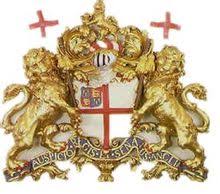 পলাশীর যুদ্ধে পরাজয়ের মধ্যে দিয়ে বাংলায় দুইশত বছরের ইংরেজ শাসন প্রতিষ্ঠা হয়।
যাচাই
সিরাজ দল
তোমার দেশকে কোন ঘটনার দ্বারা পরাধীন করা হয়েছিল ?
পলাশী দল 
ব্রিটিশরা তোমার দেশকে কিভাবে দখল করেছিল ?
আলি-বর্দি দল 
ব্রিটিশরা তোমার দেশকে কত বছর শোষণ করেছিলো?
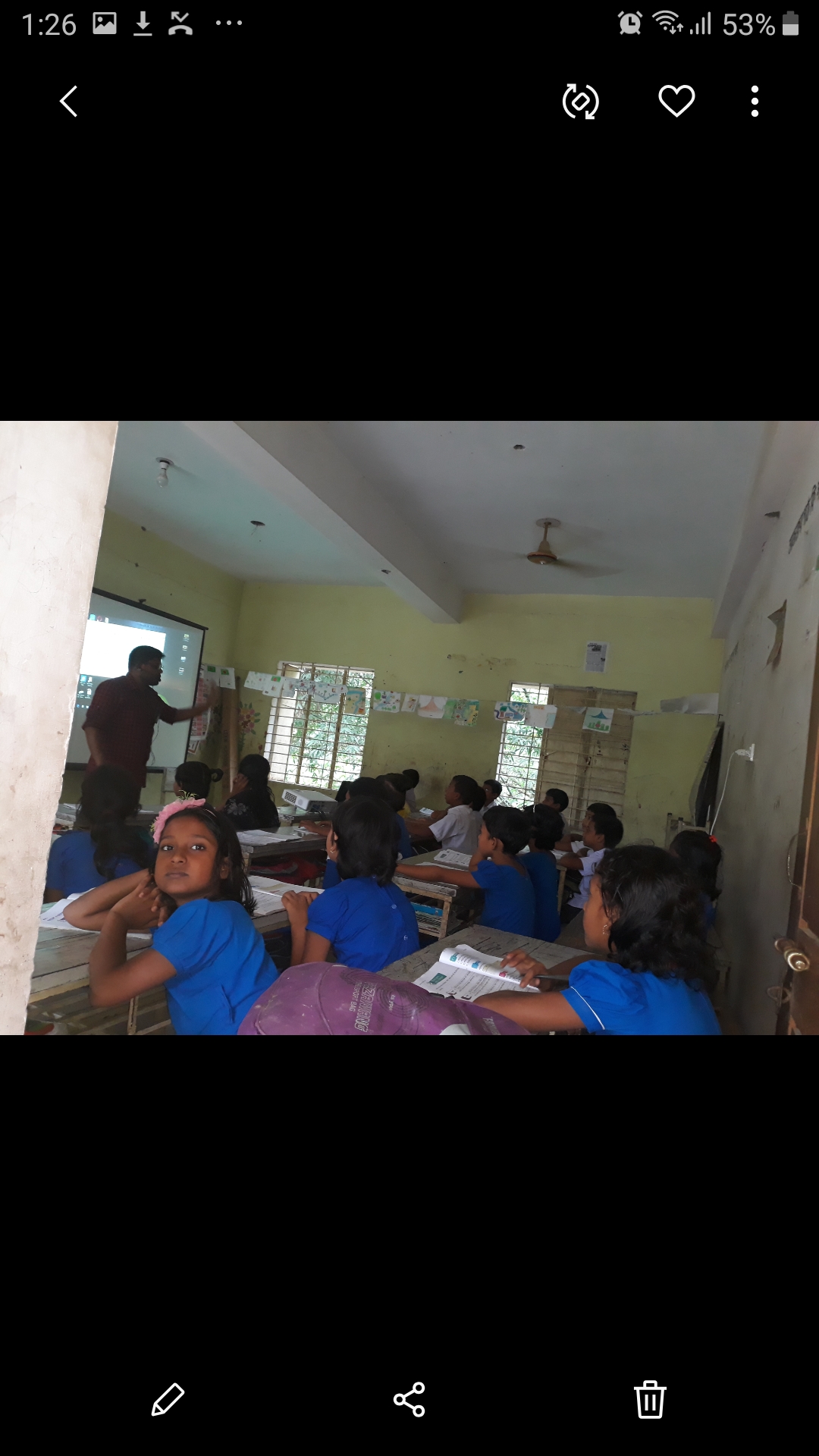 শিক্ষকের পলাশী যুদ্ধের উপর সার সংক্ষেপ আলোচনা
বাংলাদেশ ও বিশ্ব পরিচয় 
পাঠ্য বইয়ের ১৪ নং পৃষ্ঠা মনোযোগ সহকারে কয়েকবার পড় ।
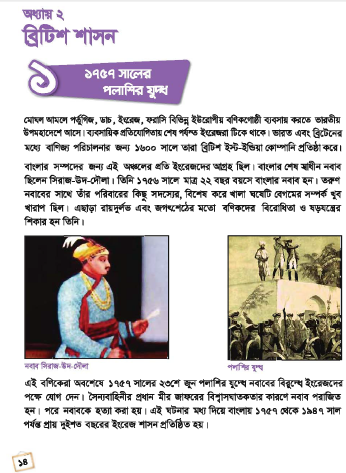 প্রশ্নগুলোর উত্তর খাতায় লিখি
সিরাজ-উদ-দৌলা বাংলায় কী কী কাজ করেছেন লিখ ?
মীর জাফর সম্পর্কে লিখ ।
ইংরেজ বাহিনীর প্রধান কে ছিলেন?
পলাশীর যুদ্ধ সম্পর্কে ৫টি বাক্য লিখ ।
শহীদ বীর নবাব সিরাজ-উদ-দৌলার কয়েকজন আত্মীয় সম্পর্কে লিখ ।
কয়েক জন বিশ্বাসঘাতকের সম্পর্কে লিখ ।
বাংলা কিভাবে পরাধীন হল ঘটনাটি লিখ?
আমরা যারা বাংলা ভাষায় কথা বলি তারা   
                                         বাঙালি
আমরা যারা বাংলা ভাষায় কথা বলি তারা বাঙ্গালী।
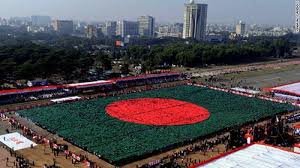 এভাবেই  বাঙ্গালীরা বাংলাদেশের স্বপ্ন দেখেছে
আজ আমরা বাংলাদেশী